Figure 5. Genetic absence of ALOX5 rescues synaptic dysfunction in 3xTg mice undergoing chronic R/I stress. For ...
Hum Mol Genet, Volume 23, Issue 25, 20 December 2014, Pages 6894–6902, https://doi.org/10.1093/hmg/ddu412
The content of this slide may be subject to copyright: please see the slide notes for details.
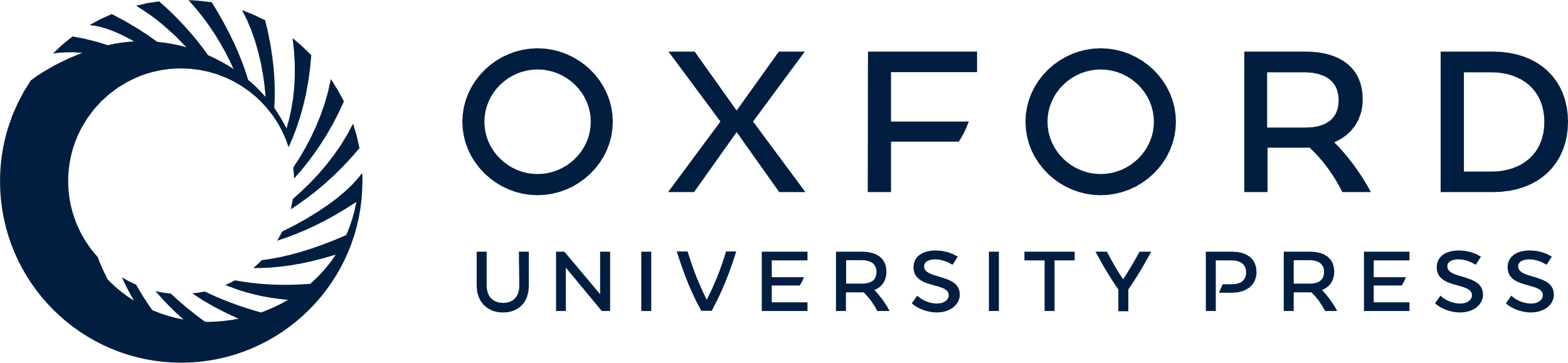 [Speaker Notes: Figure 5. Genetic absence of ALOX5 rescues synaptic dysfunction in 3xTg mice undergoing chronic R/I stress. For electrophysiology studies hippocampal slices were used (n = number of slices/number of animals; 3xTg, n = 13/3; 3xTg R/I stress, n = 13/3; 3xTg/5LO−/−, n = 14/3; 3xTg/5LO−/− R/I stress, n = 14/3). (A) Input/output curves and representative fEPSPs at increasing stimulus strengths. (B) Mean fEPSPs slopes as a function of interpulse interval between first and second fEPSPs evoked at CA3–CA1 synapses in slices from the same mice at 20, 50, 100, 200 and 1000 ms in the same animals. (C). 90 min recordings of fEPSP expressed as percentage of 3xTg pre-tetanus baseline. (D). LTP magnitudes at 0–10 min post-tetanus and at 80–90 min (E) showing reduced fEPSPs in 3xTg R/I stressed animals compared with all animal groups (*), and elevated fEPSPs in 3xTg/5LO−/− animals compared with all groups (#), with similar levels of fEPSPs in unstressed 3xTg and stressed 3xTg/5LO−/− animals. Results are mean ± SEM (*P < 0.05).


Unless provided in the caption above, the following copyright applies to the content of this slide: © The Author 2014. Published by Oxford University Press. All rights reserved. For Permissions, please email: journals.permissions@oup.com]